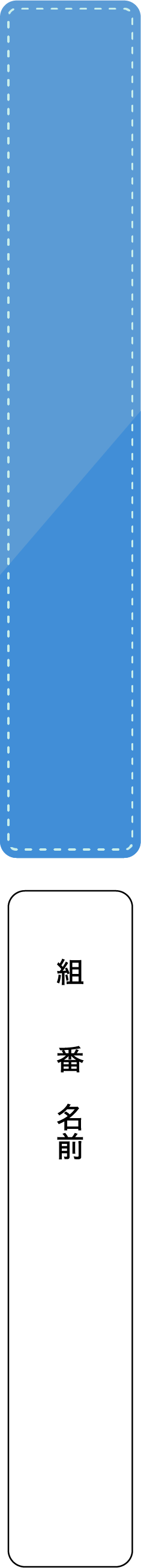 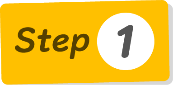 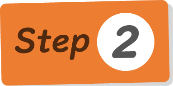 ３年　百科事典少女
紳士おじさん
Ｒちゃん
「紳士おじさん」と「Ｒちゃん」の共通点と異なる点を、本文から読み取ってまとめよう。
百科事典を写し終えた後の「紳士おじさん」なら、「Ｒちゃん」にどんな手紙を書いただろう。想像して書いてみよう。
・レモネードを飲まない。
・レシートを持ってこない。